ЕФИКАСНА ДОСТАВА ПОЗИВА
Пример Прекршајног суда у Новом Саду





мр Каменко В. Козарски
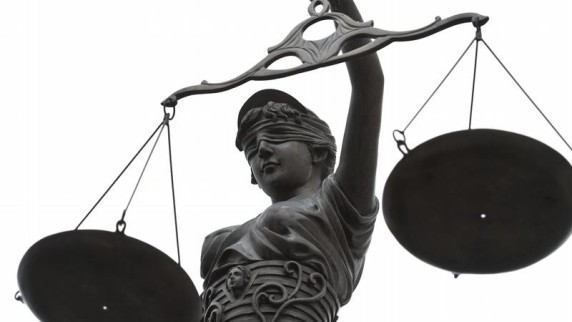 ЕФИКАСНА ДОСТАВА ПОЗИВА
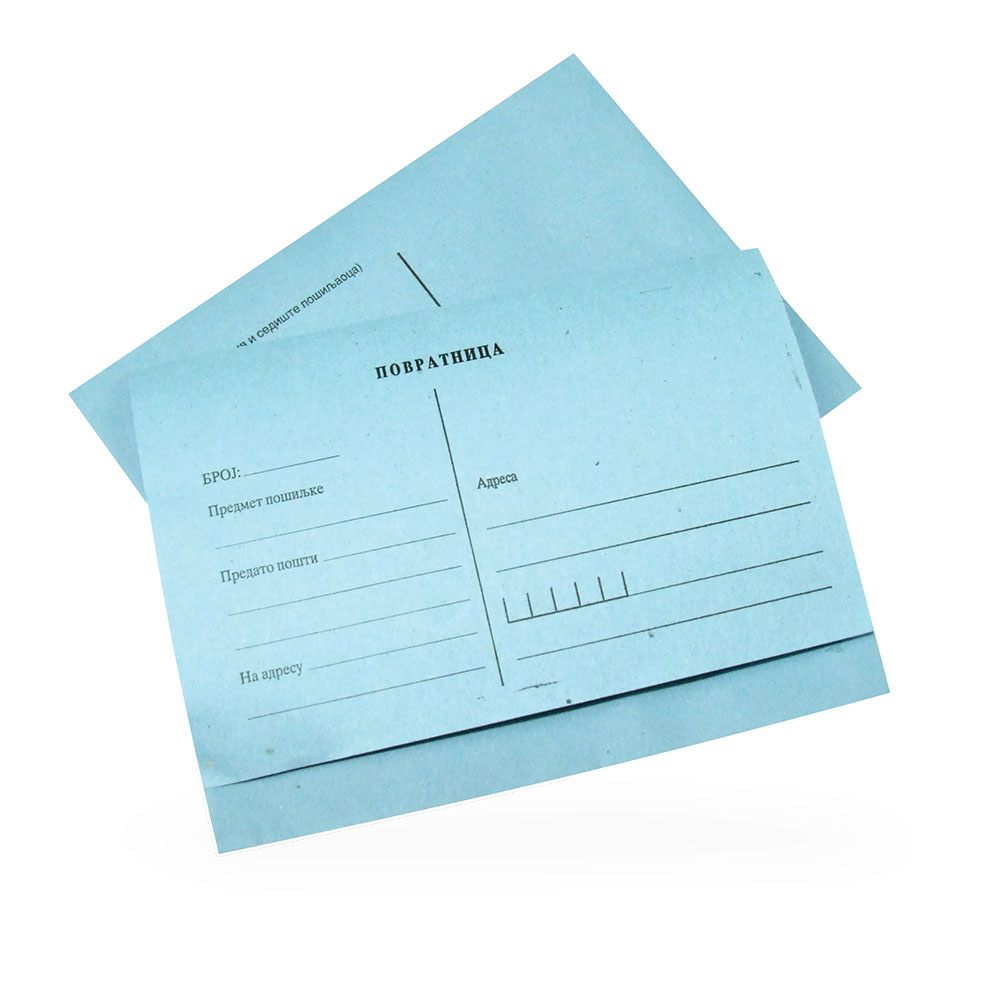 Трошкови за услуге доставе у 2013. ПТТ
јануар            302.929,00
фебруар	294.082,00
март	319.361,00
април	349.063,00
мај	               338.093,00
јун	               269.948,00
јул	               222.549,00
август	218.403,00
септембар   277.109,00
октобар        303.094,00
новембар     666.335,00
децембар	583.220,00
Укупно:                                         4.144.186,00
Доплатне маркице                  +   187.000,00
Трошкови за услуге доставе у 2013.
јануар	472.769,11		
фебруар	493.501,86		
март	574.364,84		
април	467.185,22		
мај	            457.465,03		
јун	            397.386,59		
јул	            358.454,46		
август	332.086,13		
септембар (пола месеца)  194.298,62
	Укупно:                                     3.747.511,88
2013
Трошкови за услуге доставе у 2014. ПТТ
јануар	445.962,00
фебруар	599.335,00
март	687.500,00
април	578.358,60
мај	               600.831,80
јун	               514.697,00
јул	               579.516,80
август	511.973,60
септембар	750.263,00
октобар	795.222,20
новембар     511.812,00
децембар	599.405,00
Укупно:                                                     7.174.877,00
Доплатне маркице              +   386.000,00
Трошкови за услуге доставе у 2014.	
октобар	                     98.028,22		
новембар	       190.886,00	
децембар	       106.896,37
		
Укупно:                    395.810,80
2014
Трошкови за услуге доставе у 2015. ПТТ
јануар	568.883,40
фебруар	763.598,60
март	701.195,20
април	597.364,40
мај	               511.364,40
јун                  488.450,40
јул                  530.401,00
август           421.643,00
септембар  567.595,20
октобар       894.908,40

Укупно:                                                     6.045.757,00
Доплатне маркице              +    285.000,00
Трошкови за услуге доставе у 2015.	
мај - јун          269.280,00      348.062,00		
јул	                   238.520,00      308.302,00 
август             153.840,00      198.848,00 		
		
Укупно:         661.640,00     855.213,00
2015
Трошкови за услуге доставе ПТТ
2013.        4.144.186,00 +  187.000,00
2014.        7.500.660,00 +  386.000,00
2015.        6.045.755,00 +  285.000,00

Трошкови за услуге доставе
2013.       3.747.511,88
2014.           395.810,80
2015.           661.000,00        855.213,00
РАЗЛИКЕ   У   ДОСТАВЉАЊУ

достављачи су неколико пута (за исти износ) одлазили на адресу странке, 

ефикасније поштовање рокова који су битни у судском поступку (самим тим смањење броја предмета који су застаревали у законском року)
РАЗЛИКЕ   У   ДОСТАВЉАЊУ

достављачи су давали прецизна и јасна запажања са терена која су олакшала процесне радње у поступку

 
достављачи су радили у послеподневним сатима и викендом, а цена услуге је била по уредном достављању једног писмена (а не по сваком писмену као код ПТТ службе)
РАЗЛИКЕ   У   ДОСТАВЉАЊУ

поштари су у току радног времена одлазили на адресу примаоца (када је већина запослених одсутна од куће)
 
поштари су остављали обавештење да се писмено подигне у пошти у року од 5 дана, а цена ’’услуге’’ тј пошиљке је била по сваком писмену, које је морало бити поново експедовано уколико се не уручи
РАЗЛИКЕ   У   ДОСТАВЉАЊУ

Када се поново доставља пошиљка, мора се поново ’’препаковати’’, нова коверта, поново попуњавати подаци, адреса . . . (додатни трошкови на већ постојећу цену нове пошиљке), о времену и раду да се не говори.
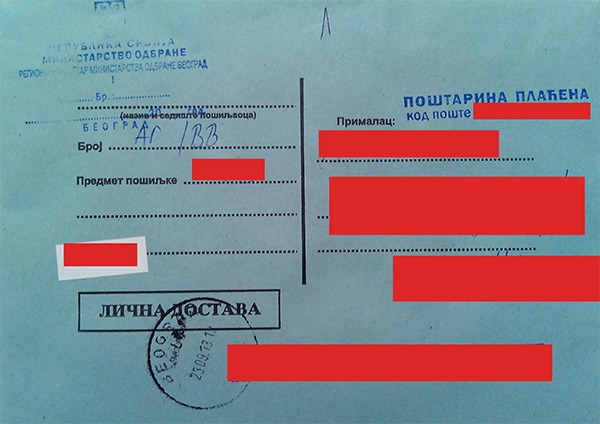 Ефикасност рада интерне доставне службе се огледала у следећем:
  
процентуално гледано успешност уручења се кретала од 75% до 80% на број задужених писмена (не месечном нивоу број задужених писмена је од 7.000 до 10.000 комада),
Ефикасност рада птт доставне службе се огледала у следећем:

ефикасност уручења 
        од 25 до 30% 
     успешних уручења
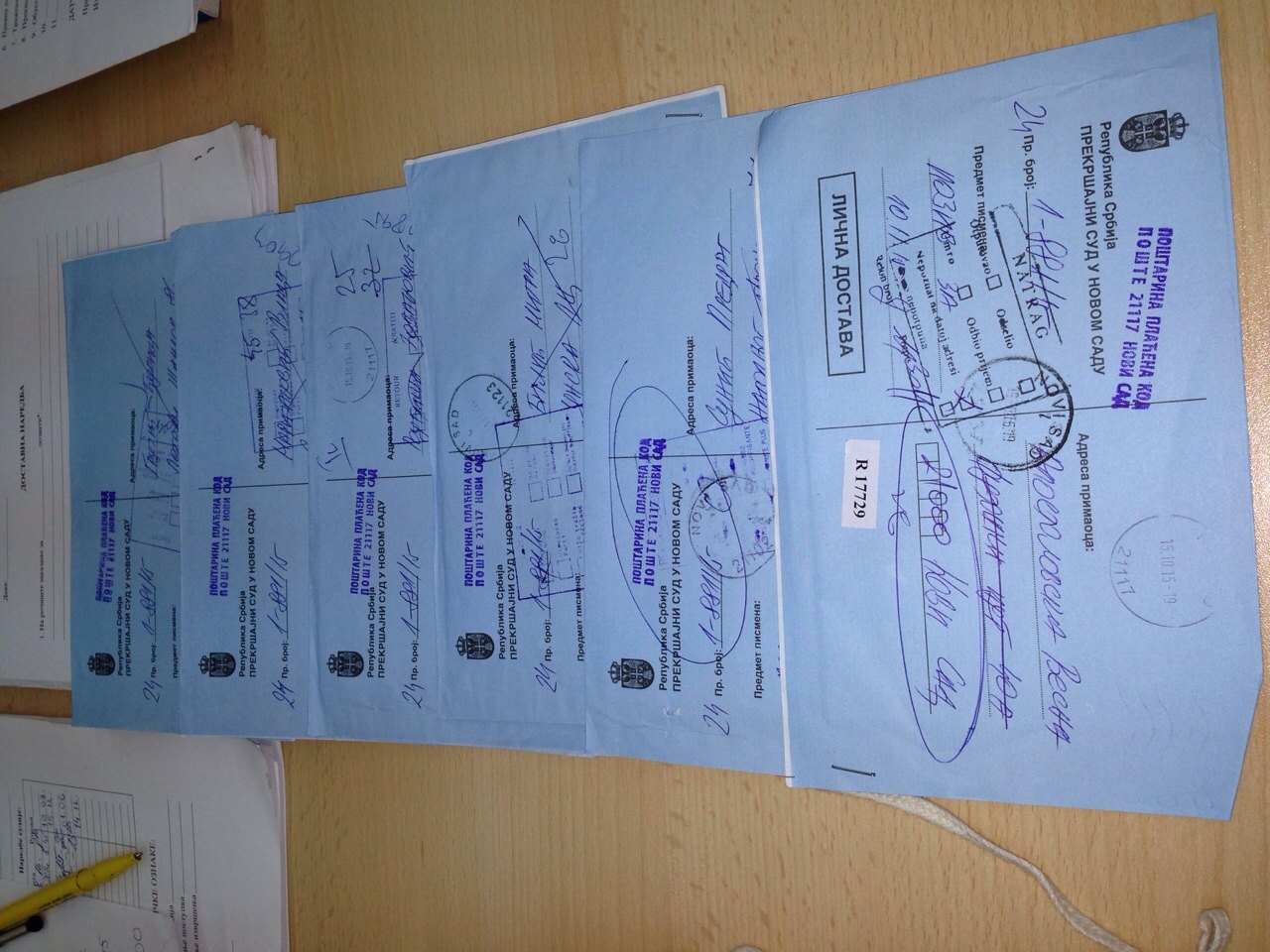 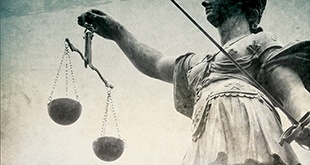 УРУЧЕЊЕ
ЦЕНЕ
цена 46,60  + 10,00  =  56,60   ПТТ
    доплатна маркица   + 10,00  =  66,60

цена 40,00  + 10,00  =  50,00  достављачи
’’Нови’’ Закон о прекршајима
„Службени гласник Републике Србије“ 
број 65/13, од 25. јула 2013. године

 Примењује се од 01. марта 2014. године
Члан 160.
Ако се на адреси где се достављање има извршити нико не затекне, оставиће се у поштанском сандучету или прибити на врата обавештење лицу коме је писмено упућено да треба да преузме писмено у суду у року од 15 дана од дана покушаног достављања.
 
Обавештење о достављању одсутном лицу ради пријема писмена у суду
По протеку рока од 15 дана , писмено ће се истаћи на огласној табли и интернет страници суда, ако за то постоје технички услови. Достављање се сматра извршеним по истеку рока од осам дана од дана истицања писмена на огласној табли и интернет страници суда.
 
Ако је лице коме се писмено има доставити одсутно или привремено борави на другој адреси, писмено ће се вратити суду уз назначење где се одсутни налази, и када и где ће му се моћи извршити поновно достављање.
Ако се ни при поновљеном покушају писмено не може доставити, оно ће се истаћи на огласну таблу и интернет страницу суда ако за то постоје технички услови. 

Достављање се сматра извршеним по истеку рока од осам дана од дана истицања писмена на огласну таблу и интернет страницу суда.
Ефикасност рада интерне доставне службе се огледала у следећем:

процентуално гледано успешност уручења је 100% на број задужених писмена и то уручење писмена или обавештења  (на месечном нивоу број задужених писмена је до 7.000 комада),
док је ефикасност уручења 
путем поште и даље 
од 25% до 30% 
успешних уручења
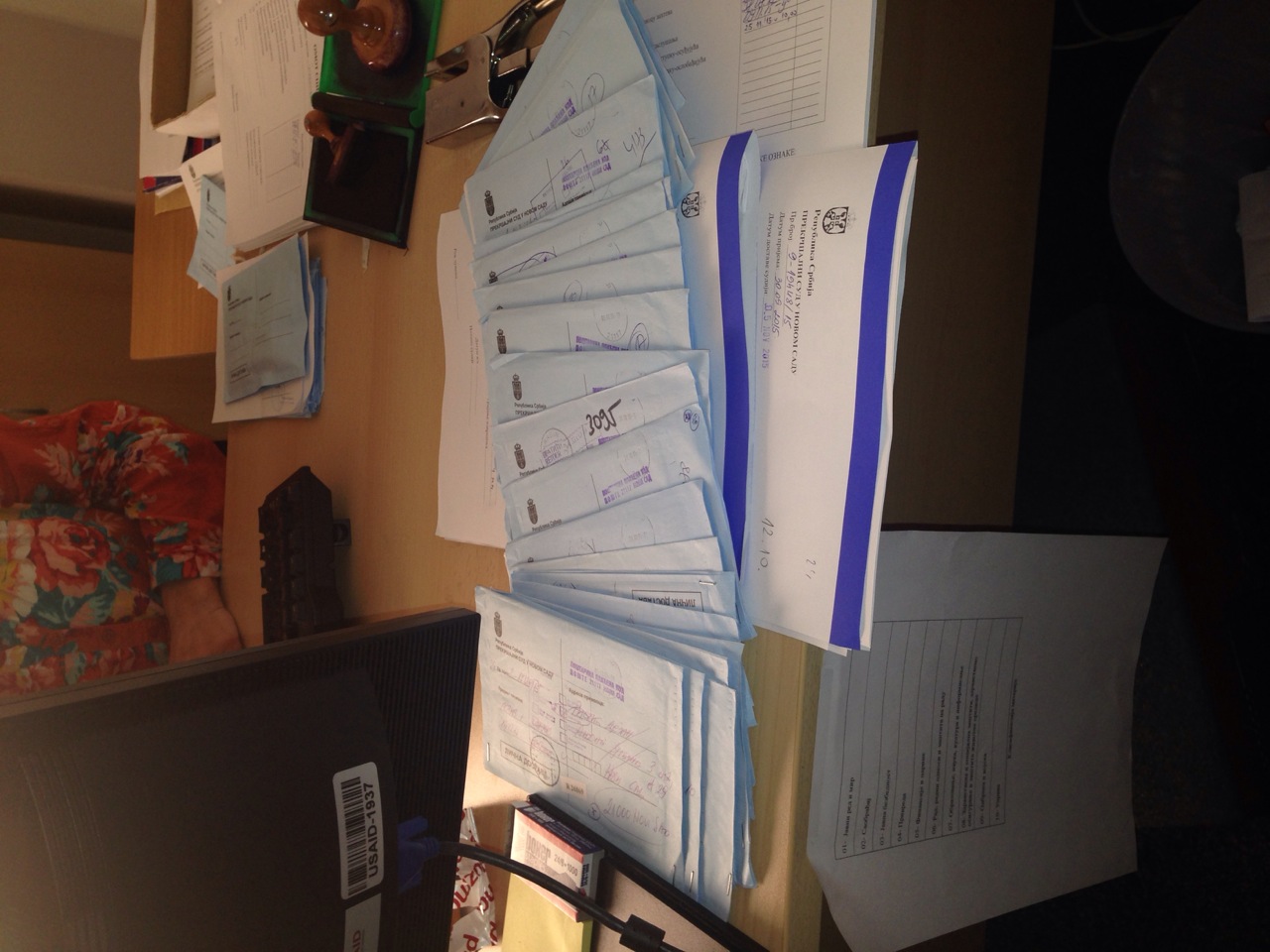 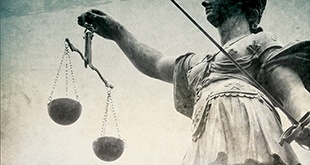 Закључак:
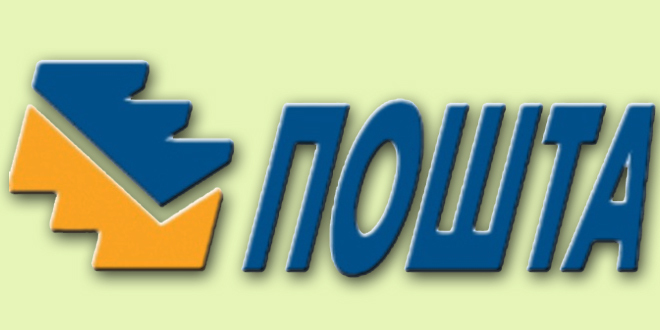 Без поште се не може!

     Разлози - места удаљена 
      неисплативо
      достављање другим судовима
      многи други разлози
ХВАЛА НА ПАЖЊИ